xx
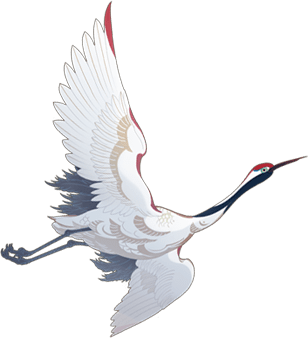 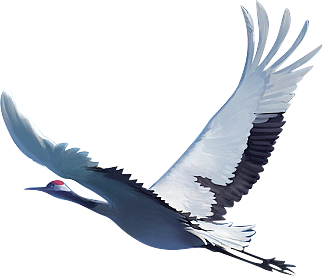 20
中国房地产
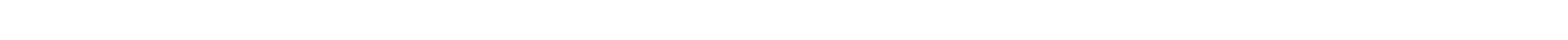 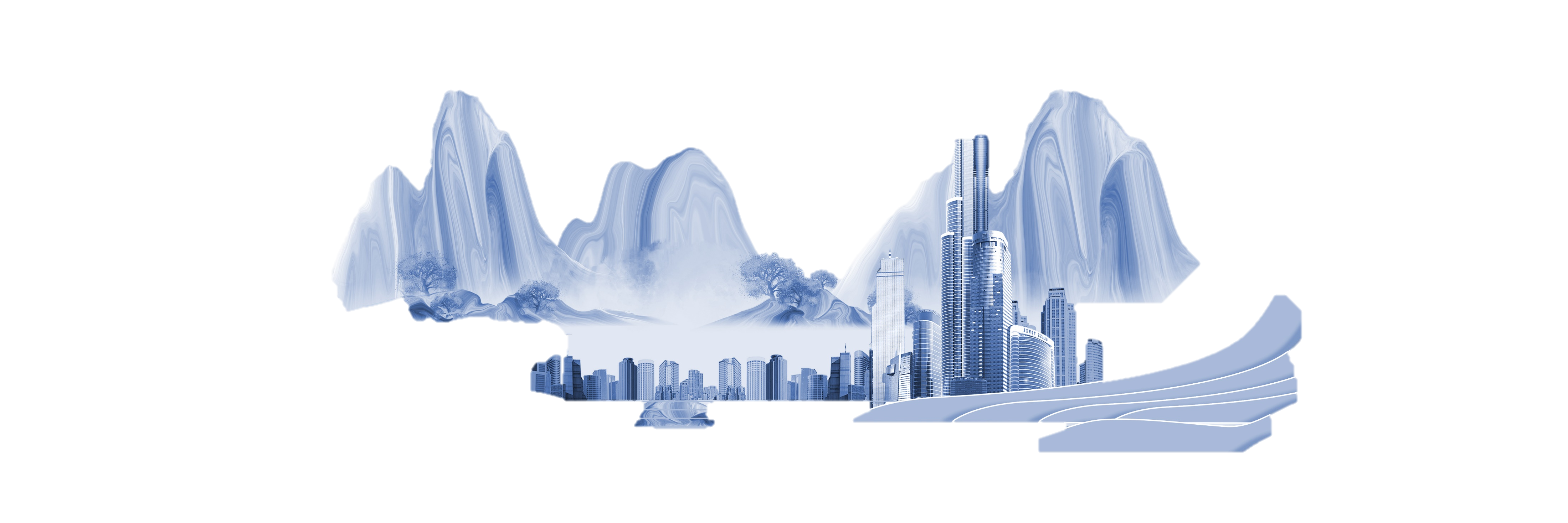 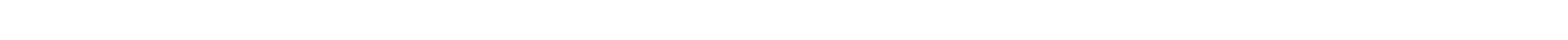 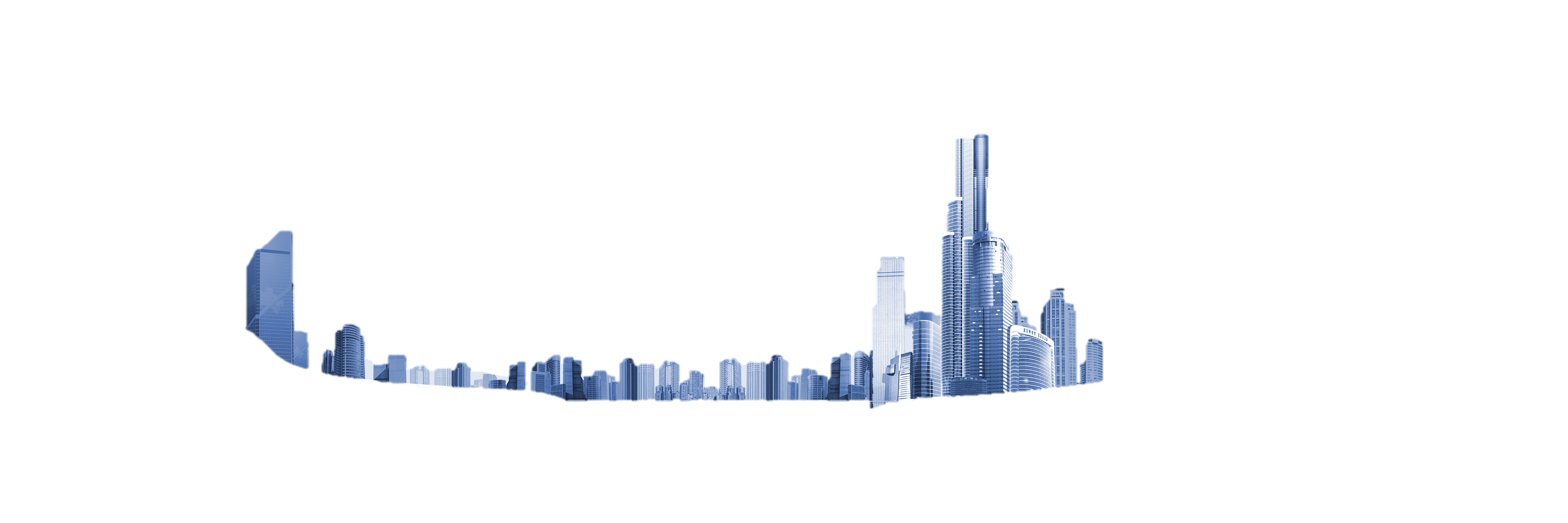 百强企业研究报告
百强企业研究报告
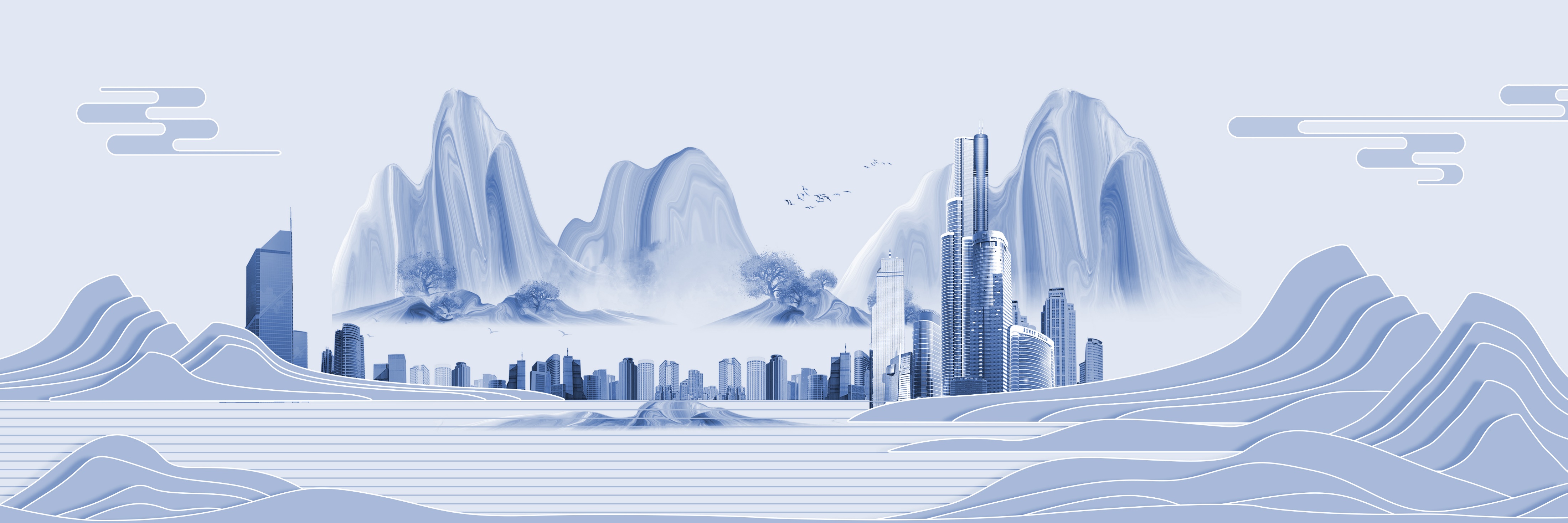 20XX RESEARCH REPORT ON TOP 100
REAL ESTATE ENTERPRISES IN CHINA
第一部分
第二部分
相关背景
业绩规模
Results The Scale
Relevant Background
第三部分
第四部分
运营表现
风险管理
Operational Performance
Risk Management
01
相关背景
Relevant Background
相关背景
中指研究院介绍
SINCE20xx
19
年
中国房地产
TOP10研究组
研究中国房地产百强企业
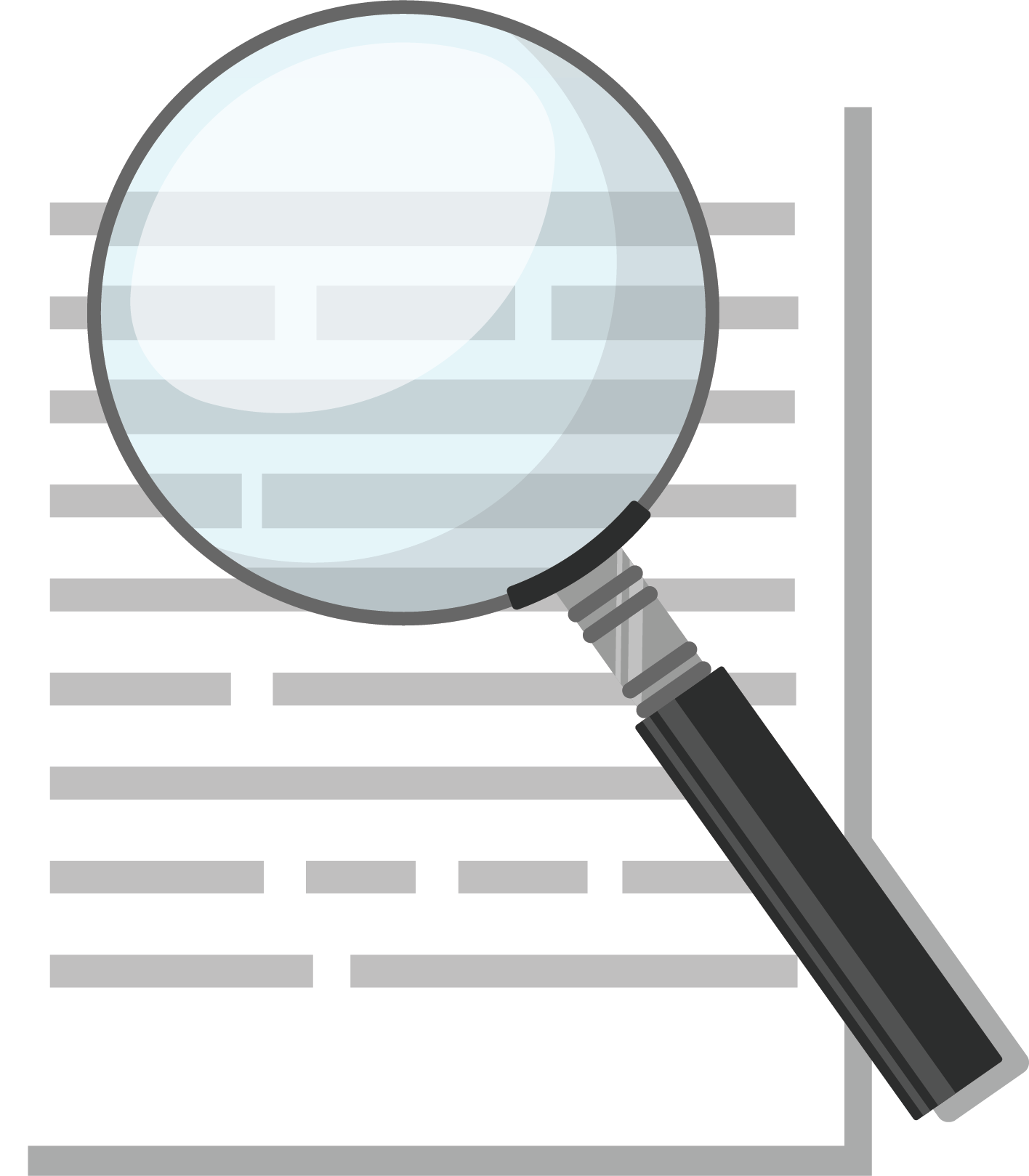 评判房地产企业
经营实力及行业地位的
重要依据
相关背景
中指研究院动作
04
主题
促进
行业
03
优化模式
优化模式
稳健
平稳健康发展
经营
PROMOTE
02
鼓励
企业
增强内生动力
STEADY
01
行稳致远
行稳致远
社会责任感强
发掘
成长潜力大
行业中
经营稳健
提高风险把控能力
ENCOURAGE
综合实力强
优秀房地产企业群体
DISCOVER
20xx中国房地产百强企业研究
THE CHINA REAL ESTATE ENTERPRISES OF RESEARCH
02
业绩规模
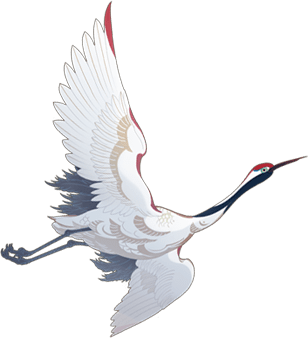 Results The Scale
业绩规模
总述
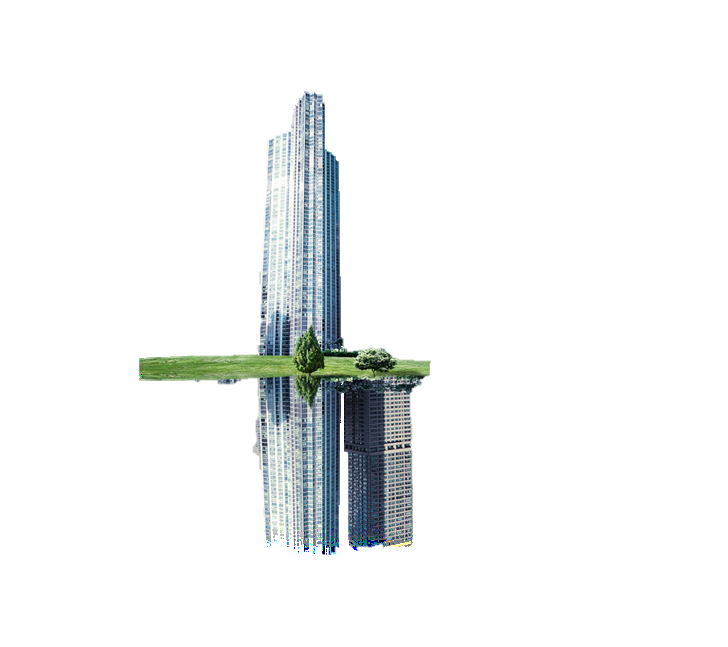 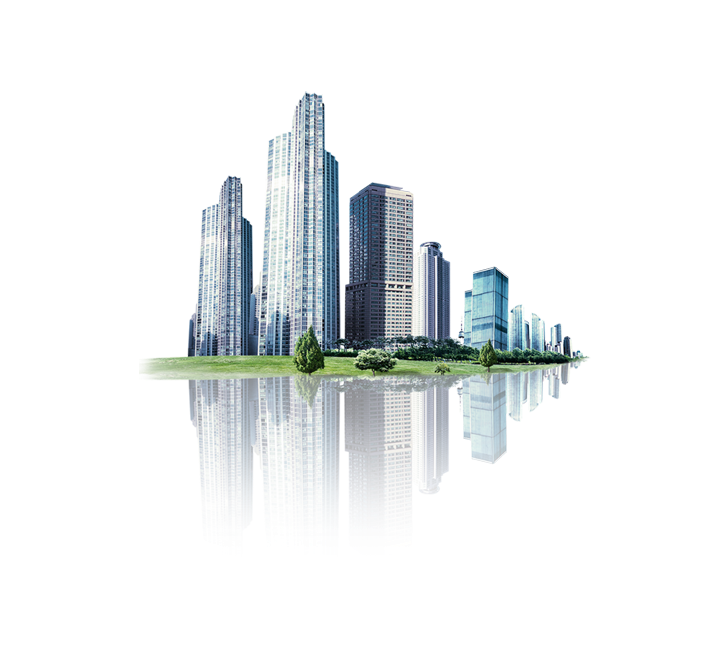 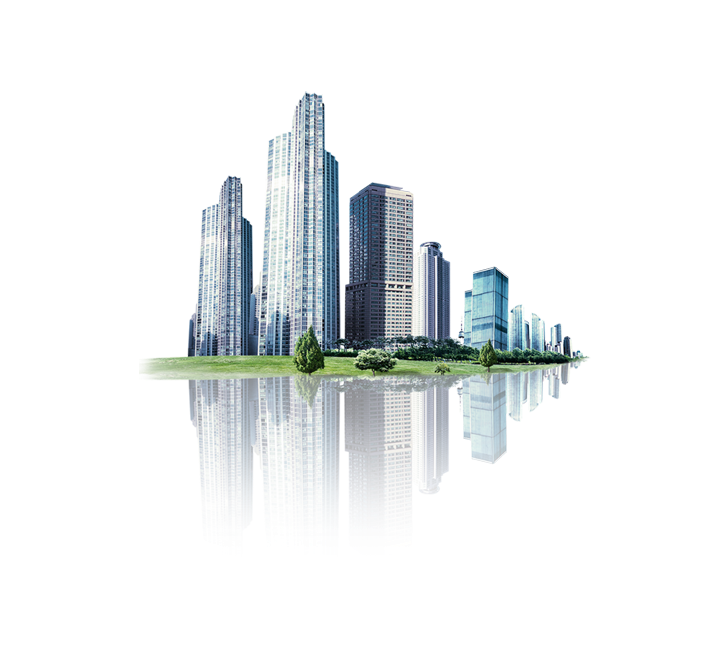 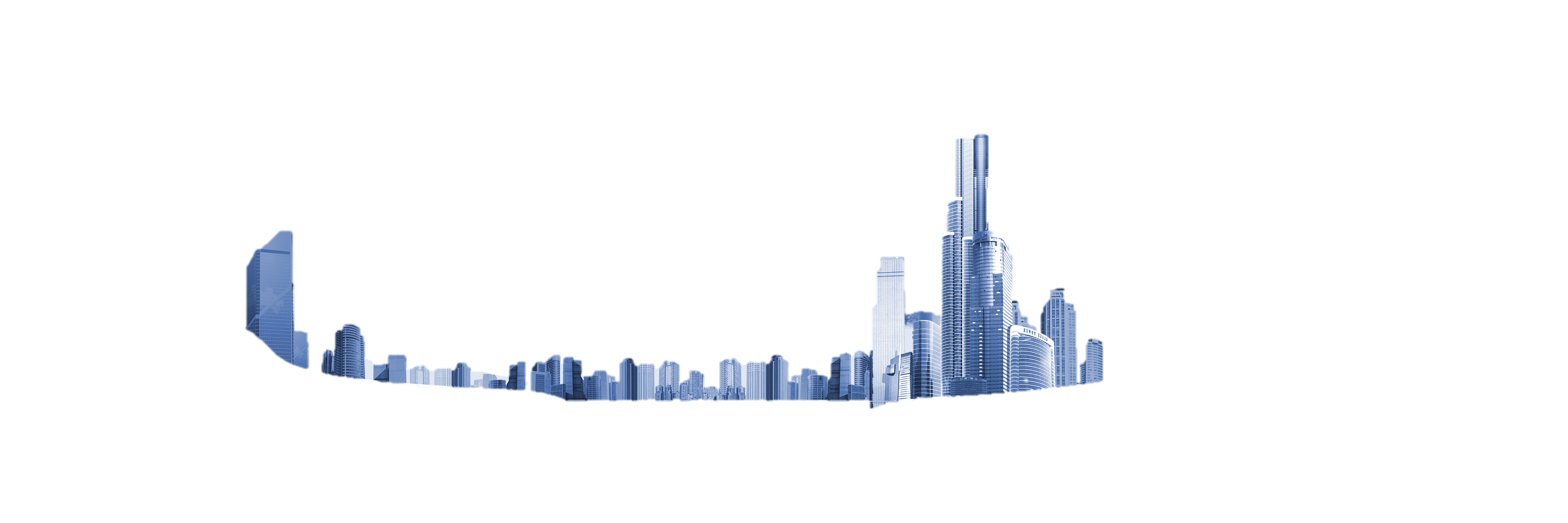 20xx年
万亿元
将是房企发展的主旋律
20xx年
稳健经营
稳健经营
行稳致远
超预期增长
超预期增长
行稳致远
业绩规模
（1）销售额同比增长3.9%，市场份额微降至49.9%。
90802
56943
49.9
%
亿元
万平方米
1.6%
3.9%
0.4%
销售总额
销售面积
市场份额
强调
财务安全与经营稳健
缩表出清阶段
严守“三道红线”等各项调控政策的要求
注重
精细化管理和运营
“唯规模论”
应精细化运营
“大而不强”
寻求业务转型
追求
效益的提升和高质量发展
业绩规模
（2）聚焦一二线城市强化深耕，因城施策把握市场主流需求
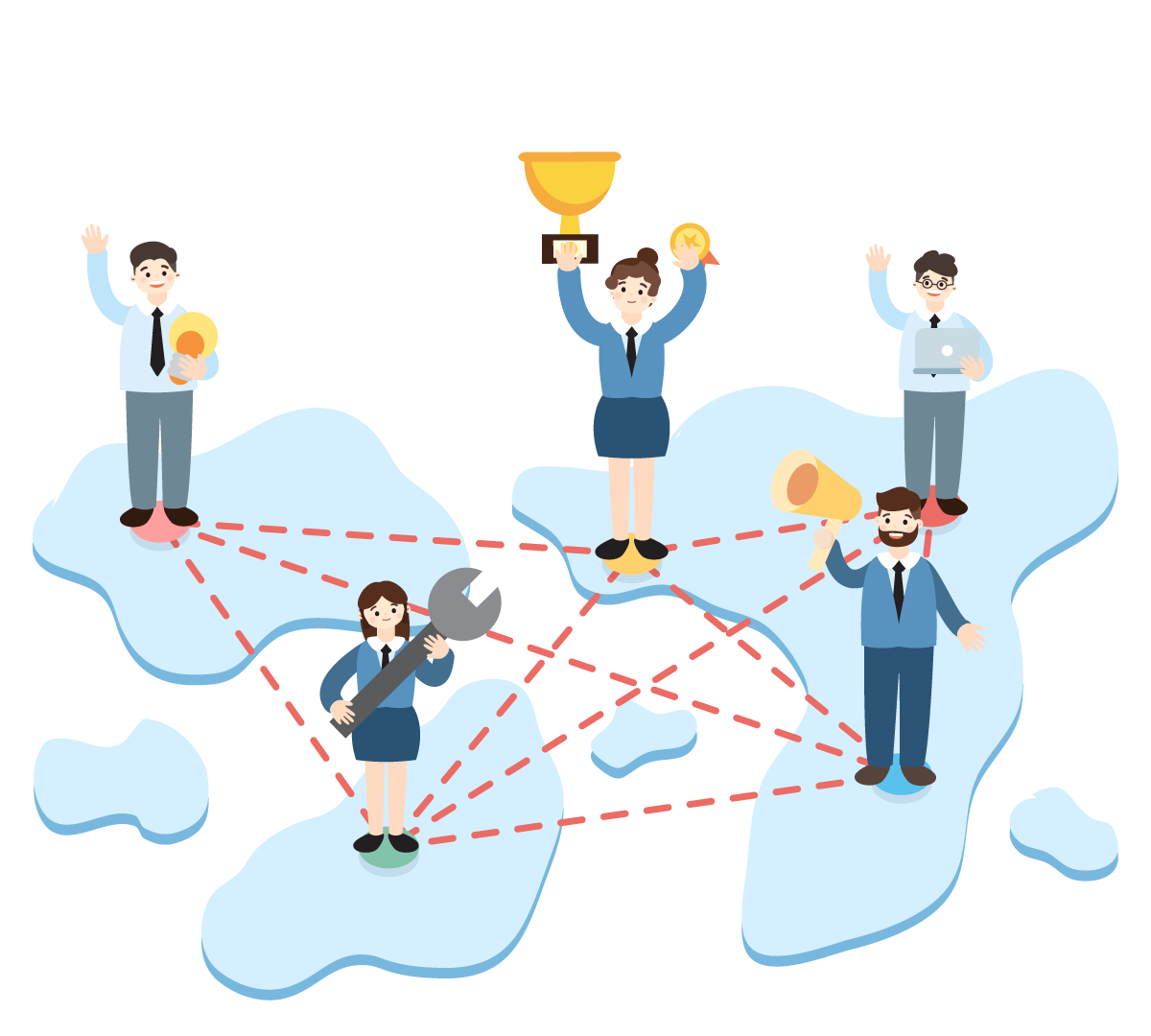 6
长三角
粤港澳
京津冀
加大首置类产品
聚焦核心城市群
的推出比例
深耕重点城市
聚焦新产品及新技术
二线城市仍是主要销售来源
成
回归居住本质
“美好生活”
业绩规模
（3）把握市场节奏加大推盘力度，顺应变化趋势灵活调整营销
上半年
下半年
房企推盘面积呈现较大波动态势，通过多种方式，助力提升营销管理水平，提高项目去化率。
加大推盘力度，市场活跃度较高，市场表现超预期
2021
特惠房源
新技术应用
打通线上+线下营销渠道
03
运营表现
Operational Performance
运营表现
以内生增长
促企业高质量发展
向管理要效益
降本增效
投资布局
更加收敛
Within The Growth Promoting Enterprise To Develop High Quality
运营表现
（1）盈利水平降至个位数，地价高企物业减值导致利润下行
净利润均值
营业收入均值
增收
增收
498.6
56.2
亿元
亿元
不增利
不增利
同比
19.3%
0.4%
增速
较上年
1.6%
1.5%
营业成本上涨
运营表现
（2）行业进入低利润时代，发挥综合运营优势提升效益
房企模式
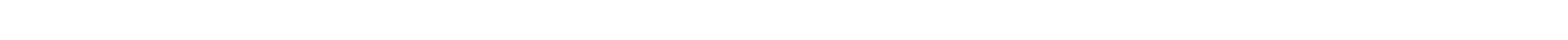 限制盈利空间
地价高企
房地产去金融化
高存货
高周转
高杠杆
适度杠杆
适量存货
适应行业调整周期
调整经营方式
改变经
营模式
业务
高弹性
发挥综合运营优势
高效运营
适应极速分化的市场
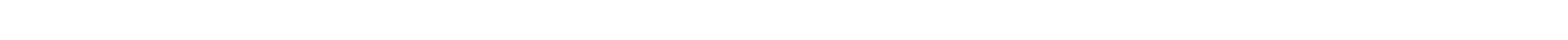 运营表现
（3）投资规模和强度双降，布局更加聚焦重点城市
投资规模明显缩量
土地出让金
12.7
政策调控
住宅用地供应明显缩量
融资监管显效
招拍挂市场
全国300城
29.4%
同
比
16804.8
%
拿地
金额
0.005%
亿元
全年拿地金额总量
50
百强代表企业
家
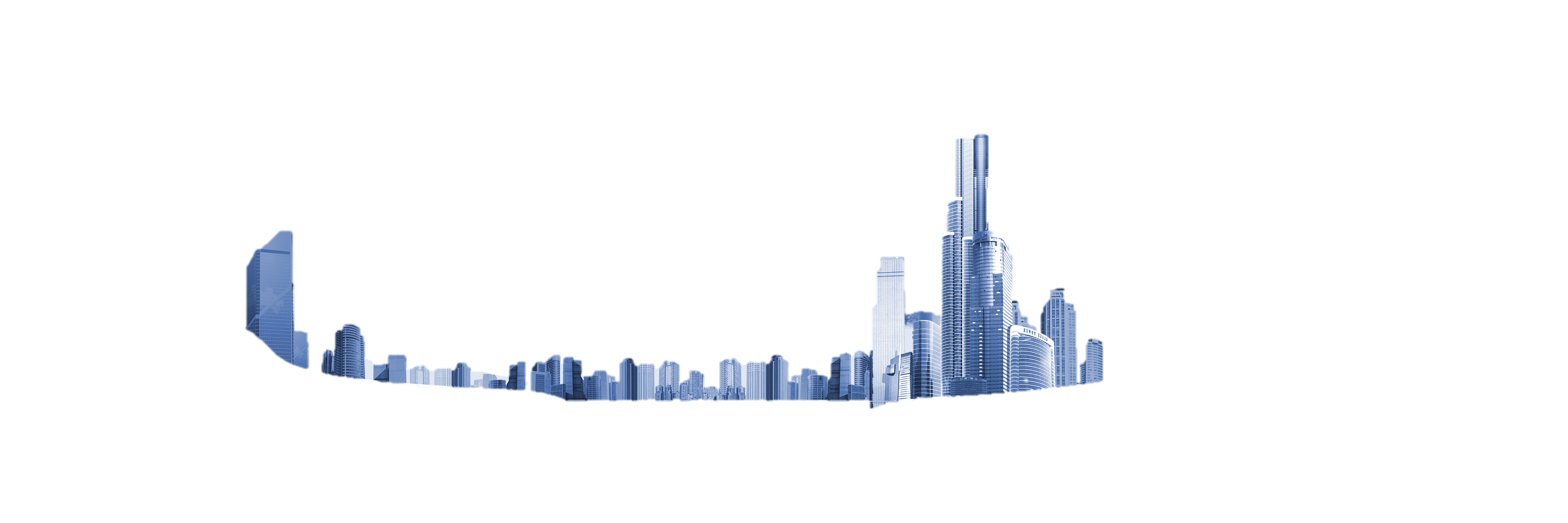 04
风险管理
Risk Management
风险管理
20xx年
20xx年
以来
以来
20xx年
20xx年
百强企业
中央
偿债高峰期
强调落实
偿债高峰期
房地产长效机制
积极拓展新的融资渠道
加大营销回款力度
主动调整
债务规模及结构
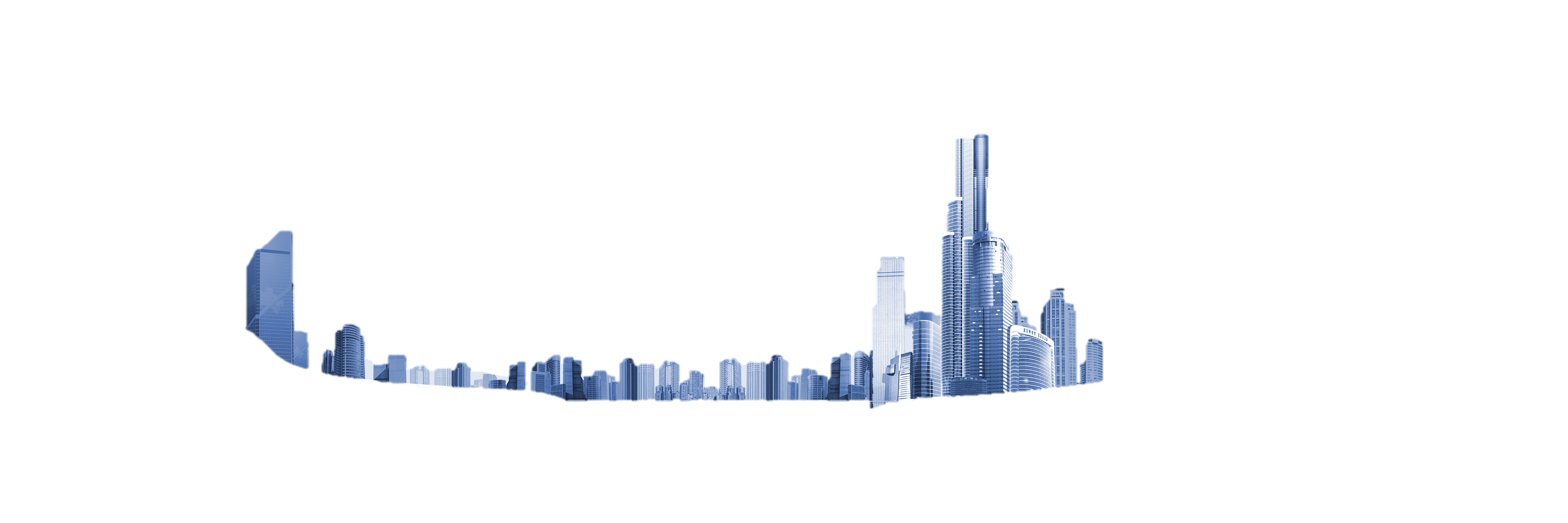 ABS
并购融资
绿色债券
风险管理
（1）负债水平稳中有降，债务结构进一步优化
整体稳中向好
整体稳中向好
69.5
0.006
0.036
0.1
77.1
%
%
剔除预收账款的资产负债率
净负债率的均值
1.6
缩减
债务规模
“三道红线”
现金短债比
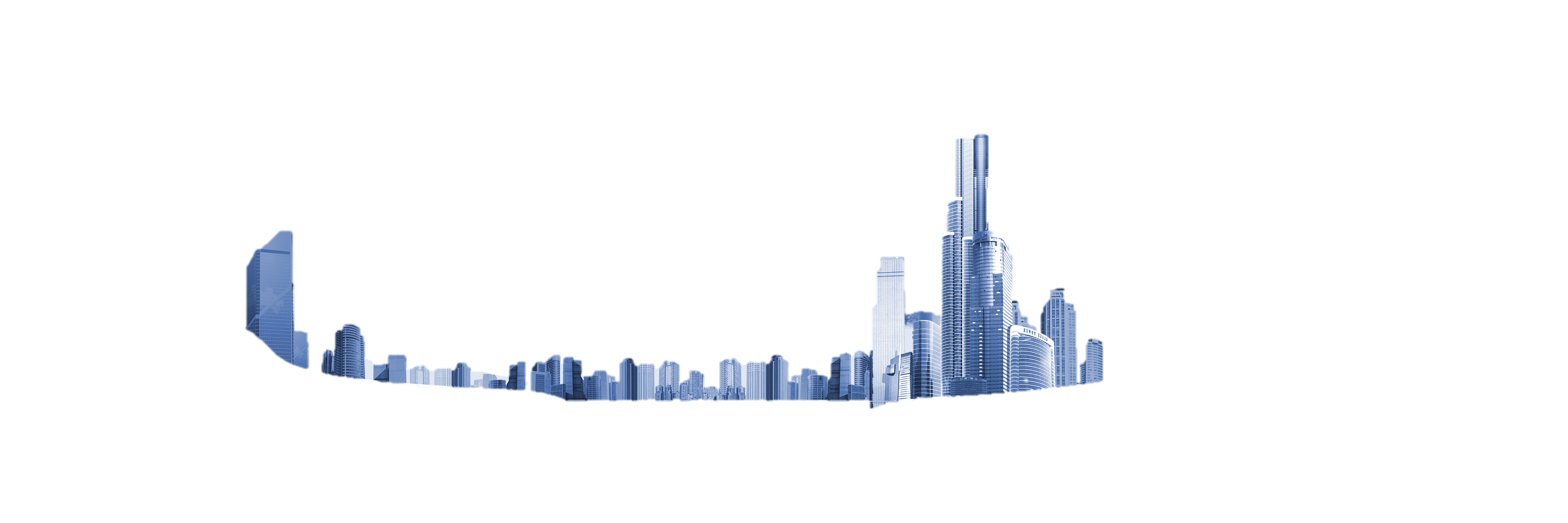 均值
基本合规
提前偿还债务
调整债务结构
百强企业积极应对
风险管理
（2）融资收紧叠加偿债高峰，抓政策窗口促回款拓渠道
预售资金监管
进一步规范
保障房
绿色债房
强化ABS
政策窗口期
加大回款力度
适时
拓展并购
增发配股
新发展模式
受支持
房地产税
暂缓
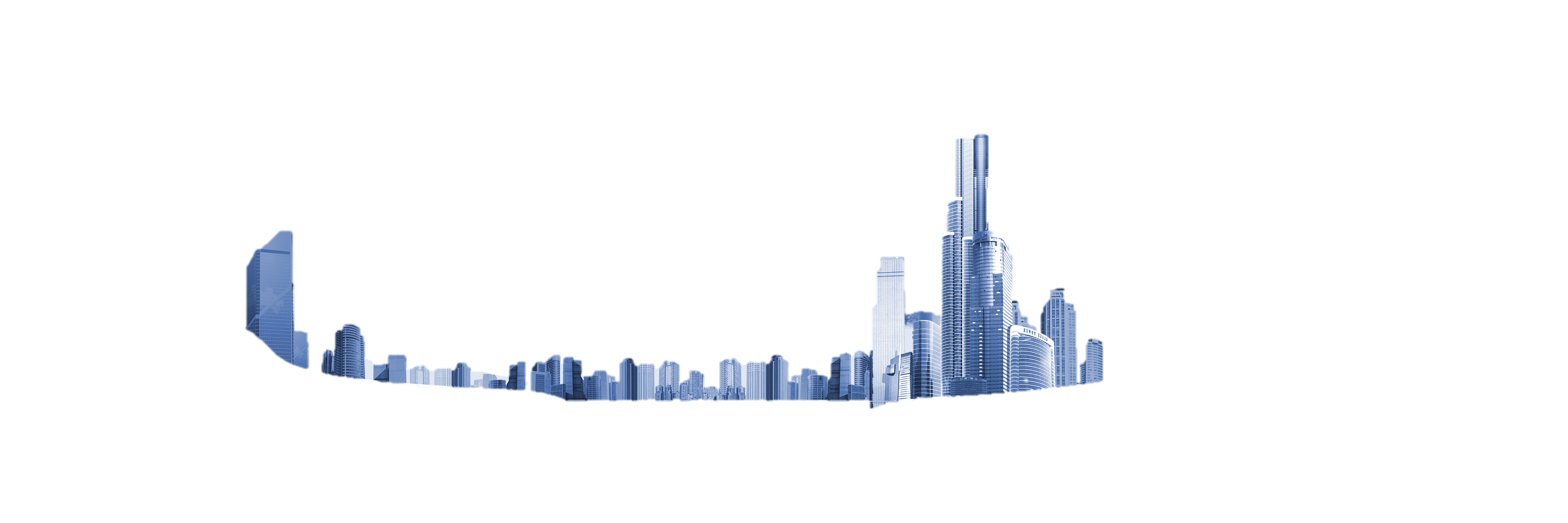 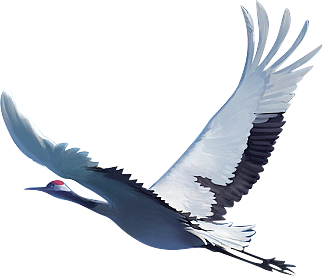 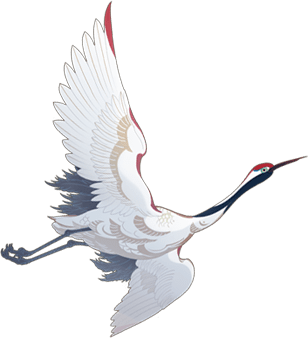 行稳致远
踔厉奋发
踔厉奋发
行稳致远
稳地价-稳房价-稳预期
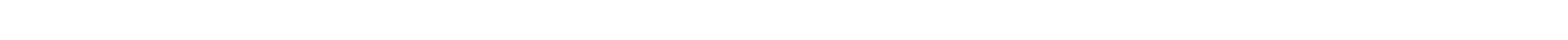 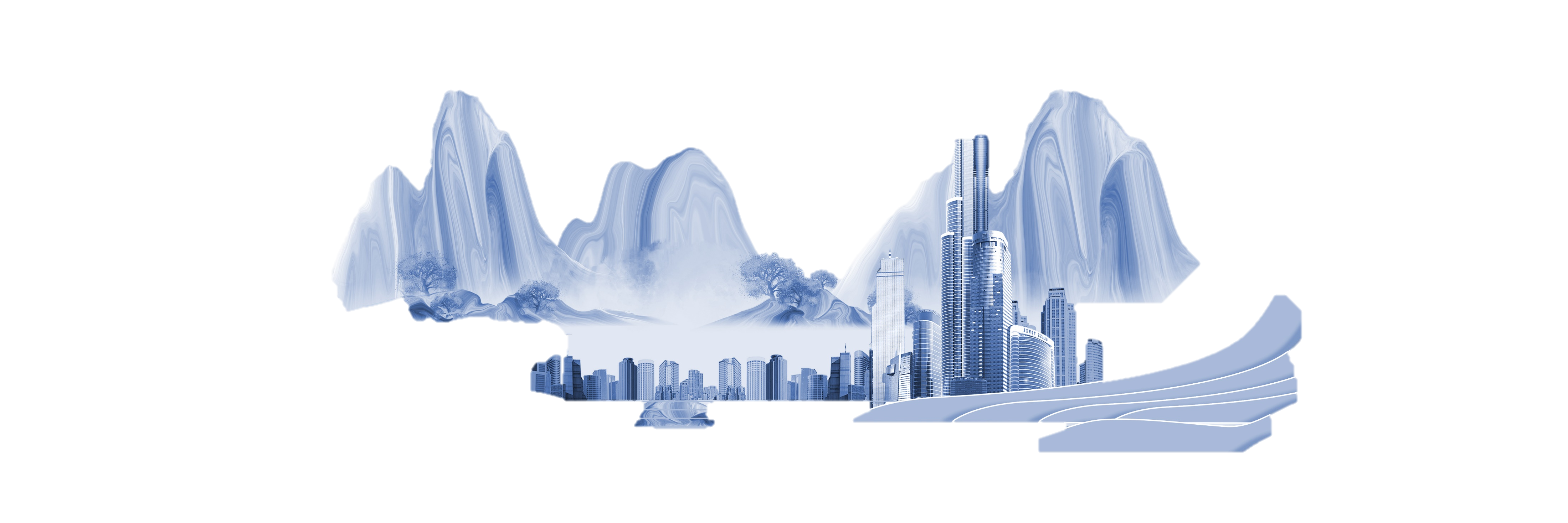 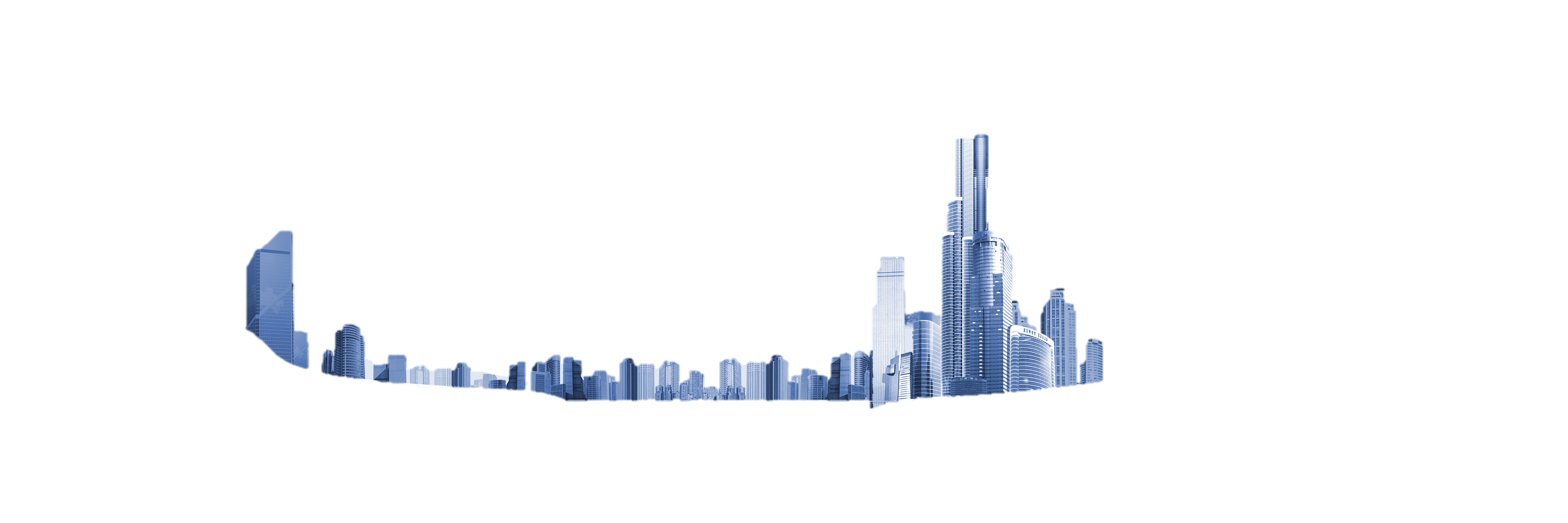 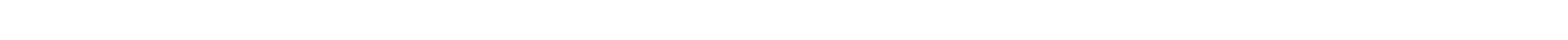 不
房住不炒
保证财务安全和经营稳健      
 实现高质量的发展
ENSURE FINANCIAL SECURITY AND OPERATING STEADILY TO ACHIEVE THE DEVELOPMENT OF HIGH QUALITY
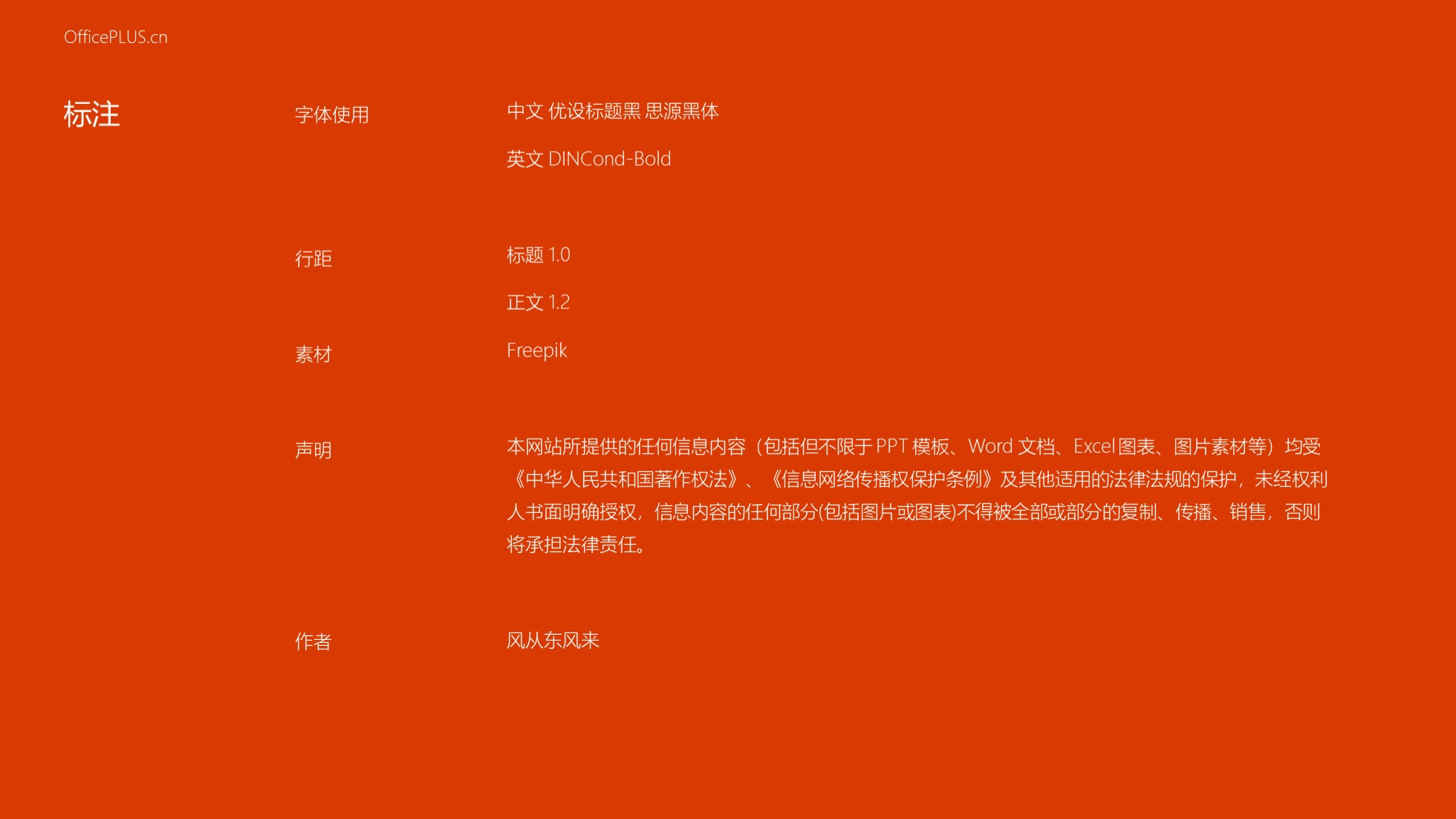